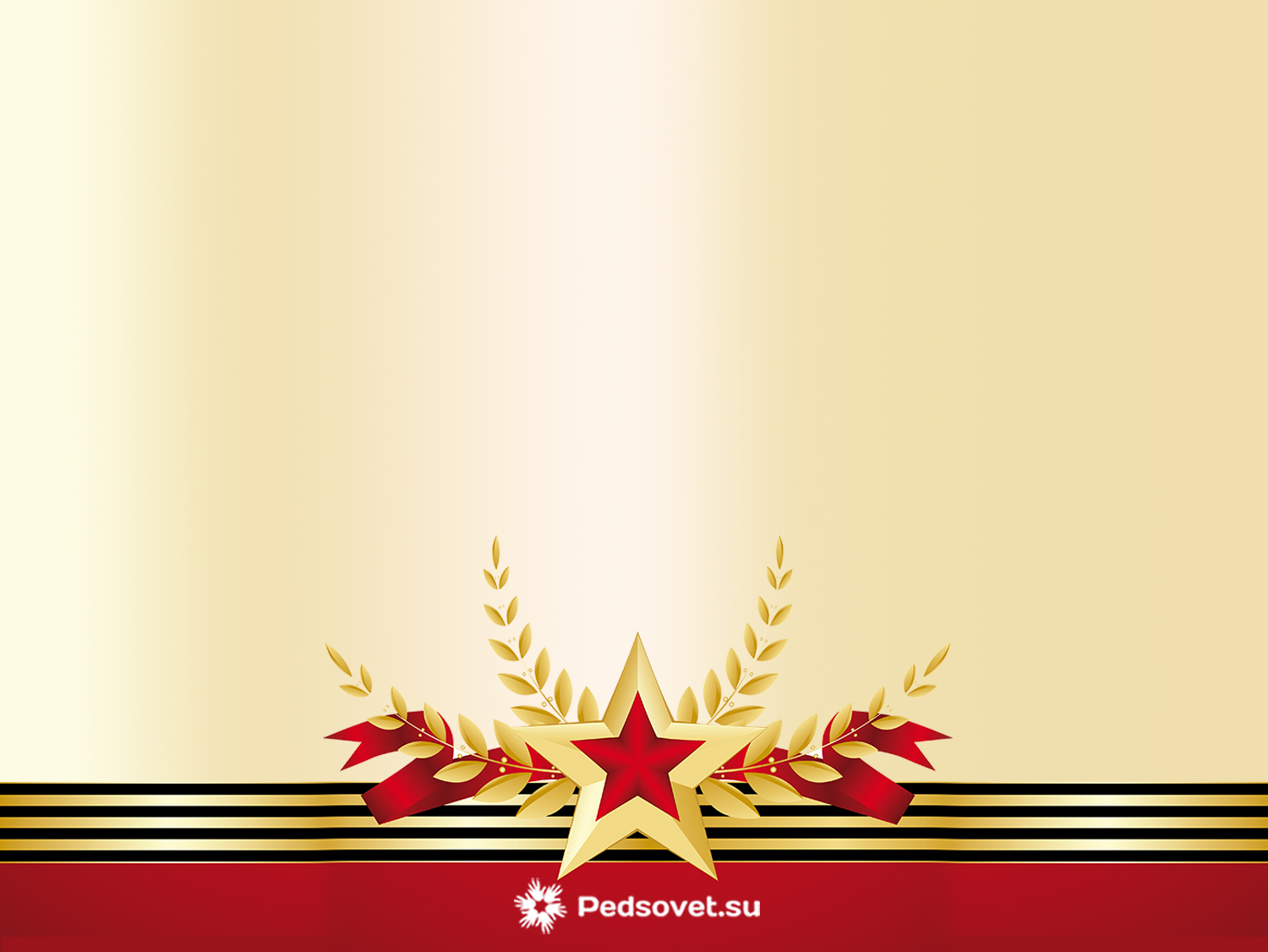 Муниципальное дошкольное образовательное учреждение 
«Детский сад № 4 комбинированного вида»
Фестиваль моделей военной техники
Выполнила: 
Корякина О.Н., воспитатель
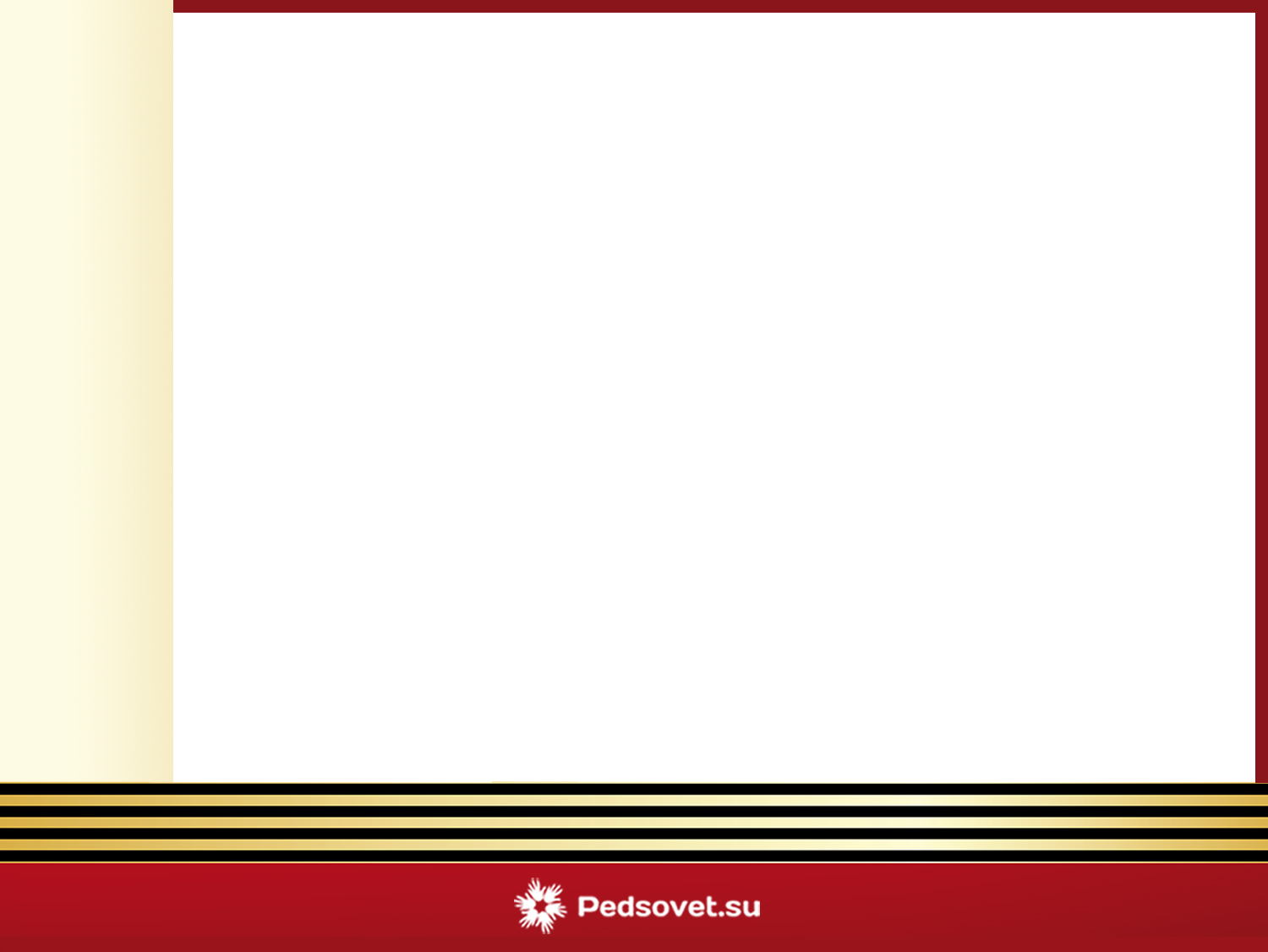 У-2 или ПО-2 (Поликарпов-2) —советский многоцелевой биплан,  созданный в 1927 году в СССР, под руководством  Н.Н. Поликарпова.






Данный самолет стал одним из самых известных советских самолетов и 
одним из лучших в мире.
 У-2 активно эксплуатировался на протяжении более 35 лет.
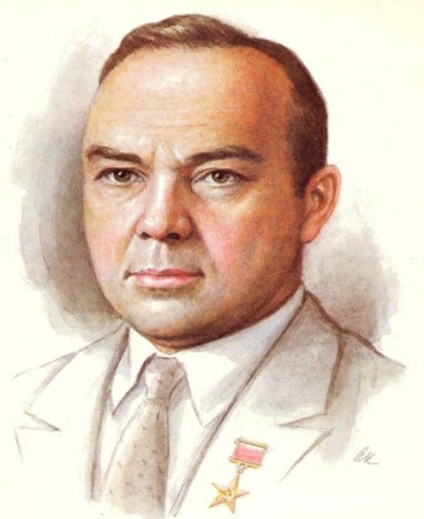 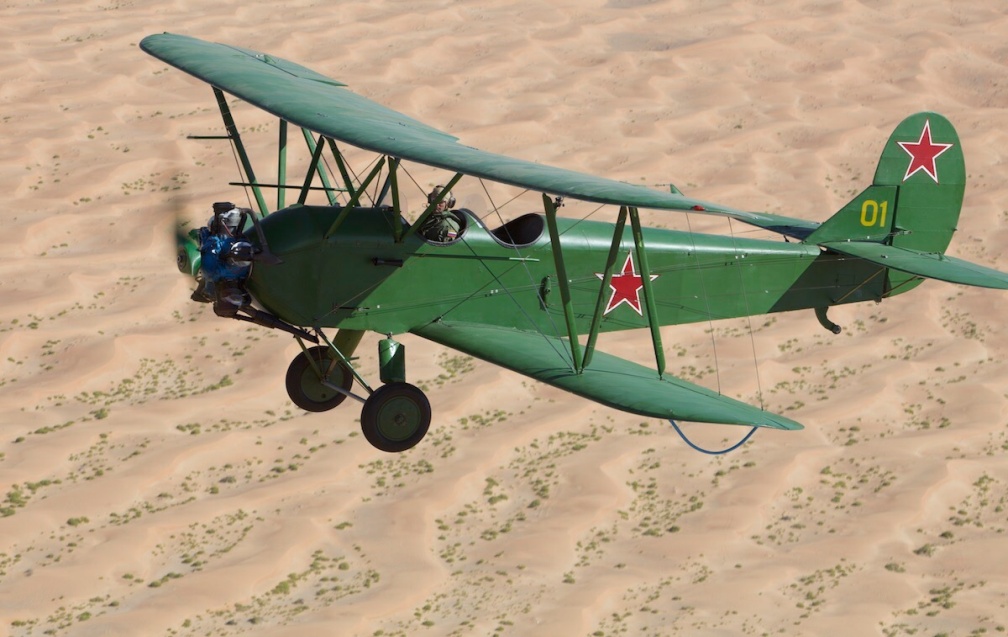 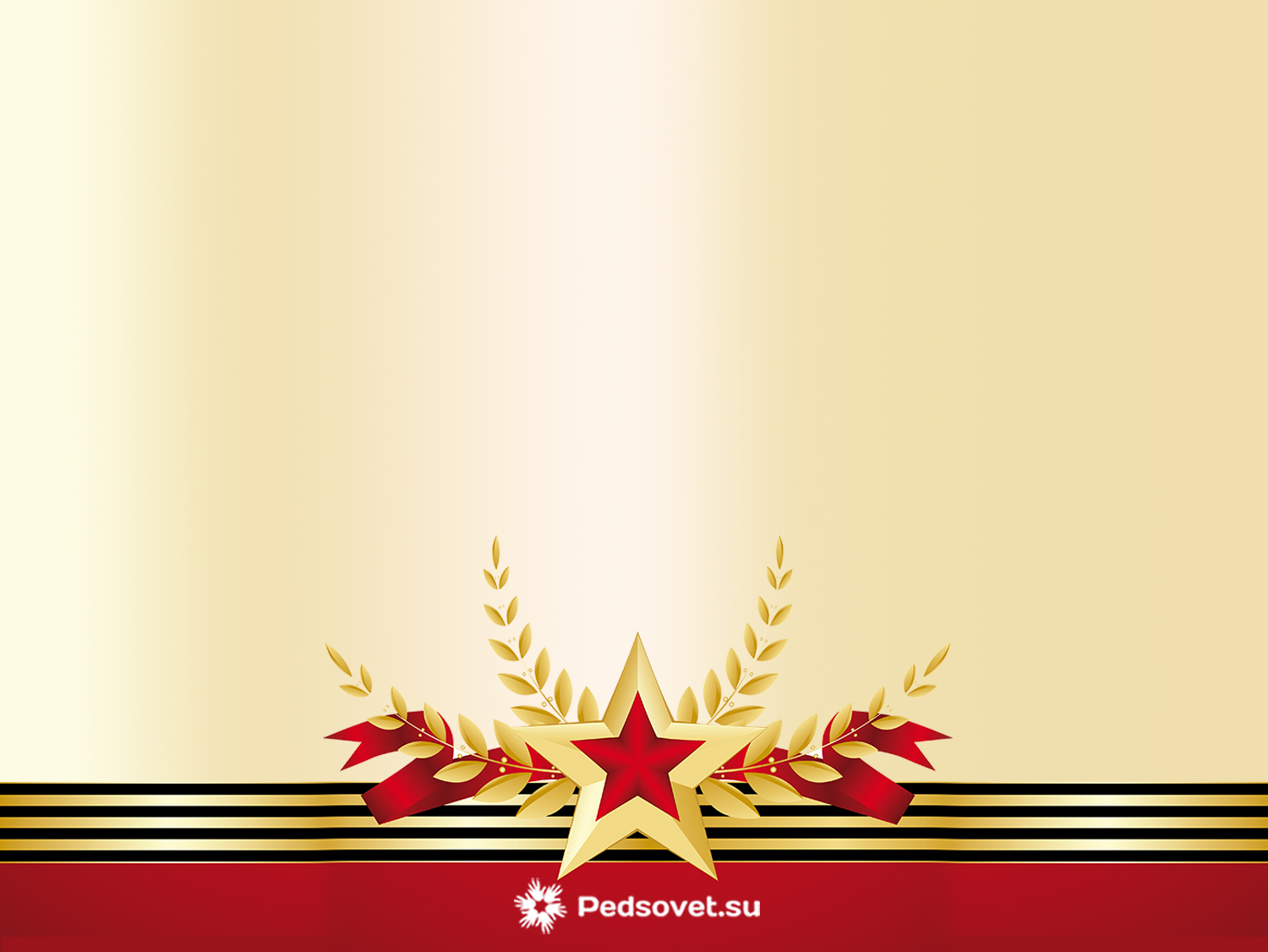 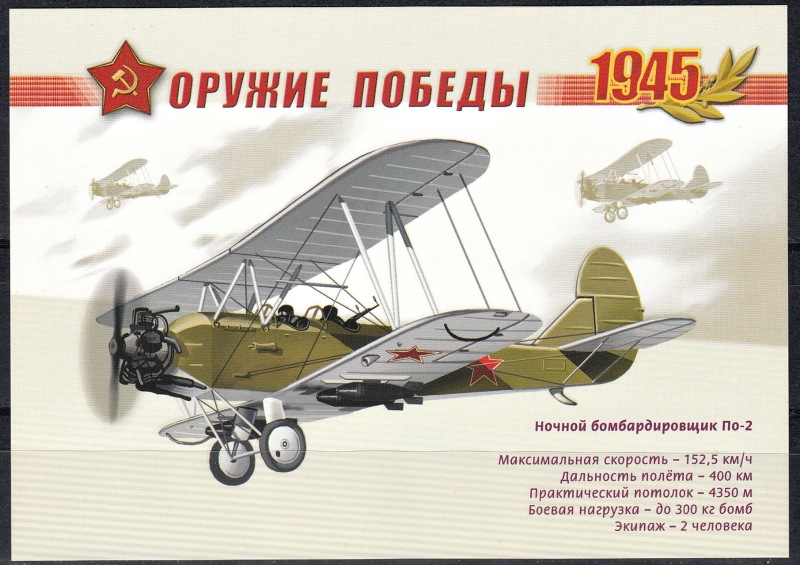 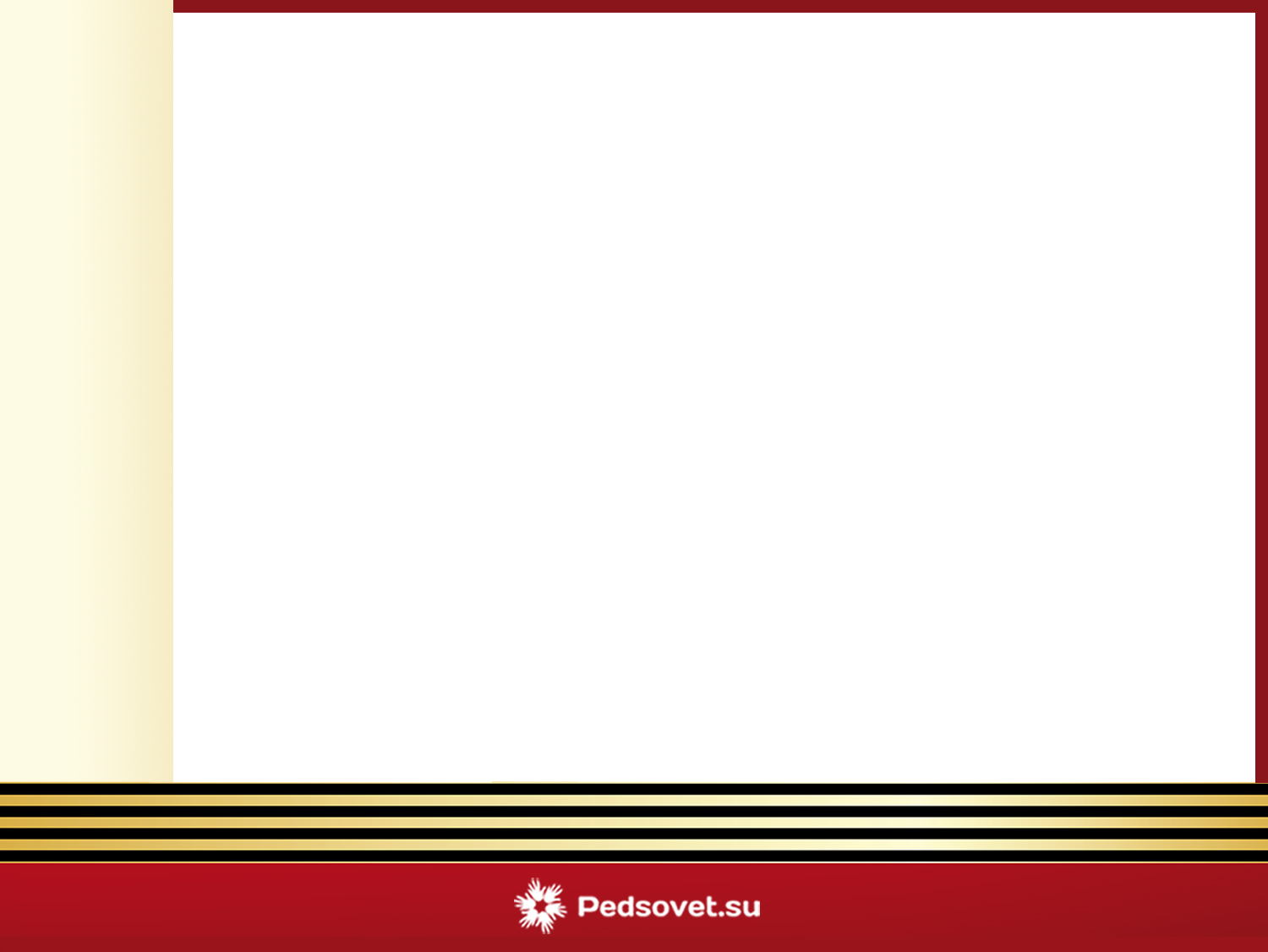 Просмотр видеофильма
  «Оружие победы»
https://yandex.ru/video/preview/?filmId=527808125842161059
Ваня  М. 7лет
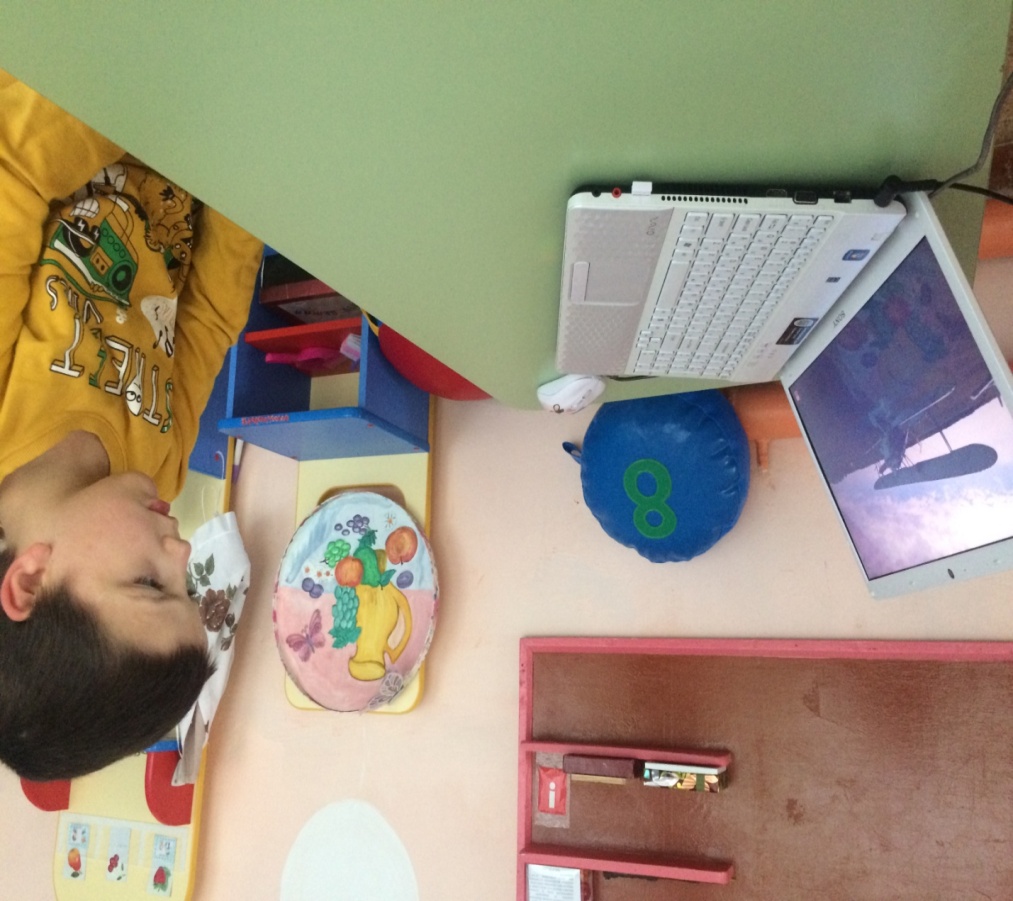 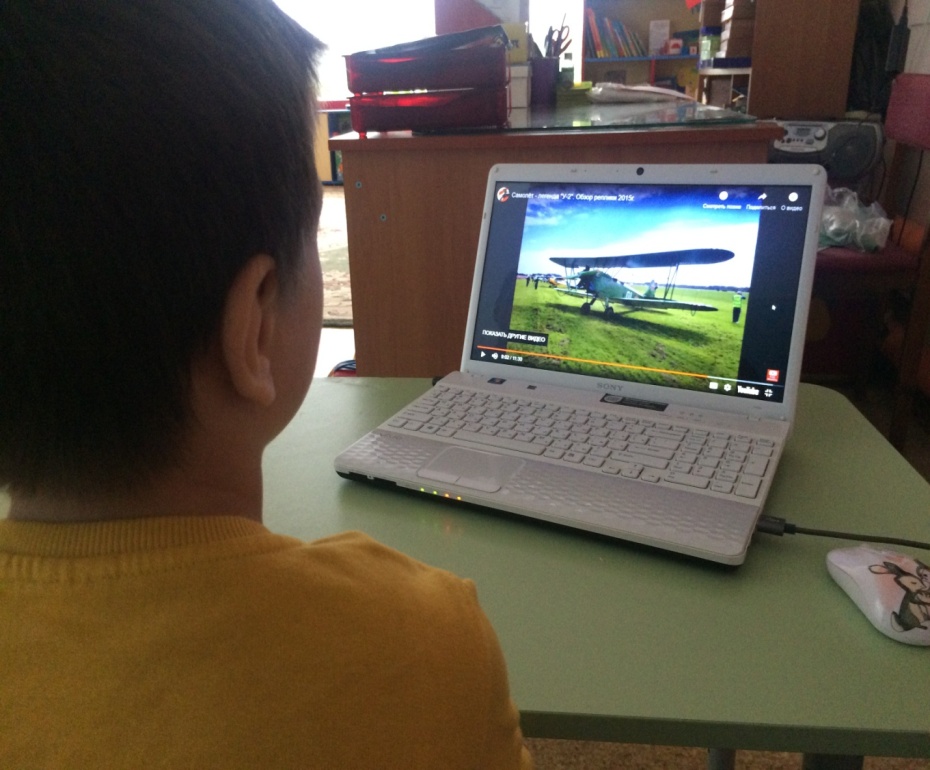 Чтение книг.
«Самолёты и вертолёты»
«Россия»
Самая первая энциклопедия
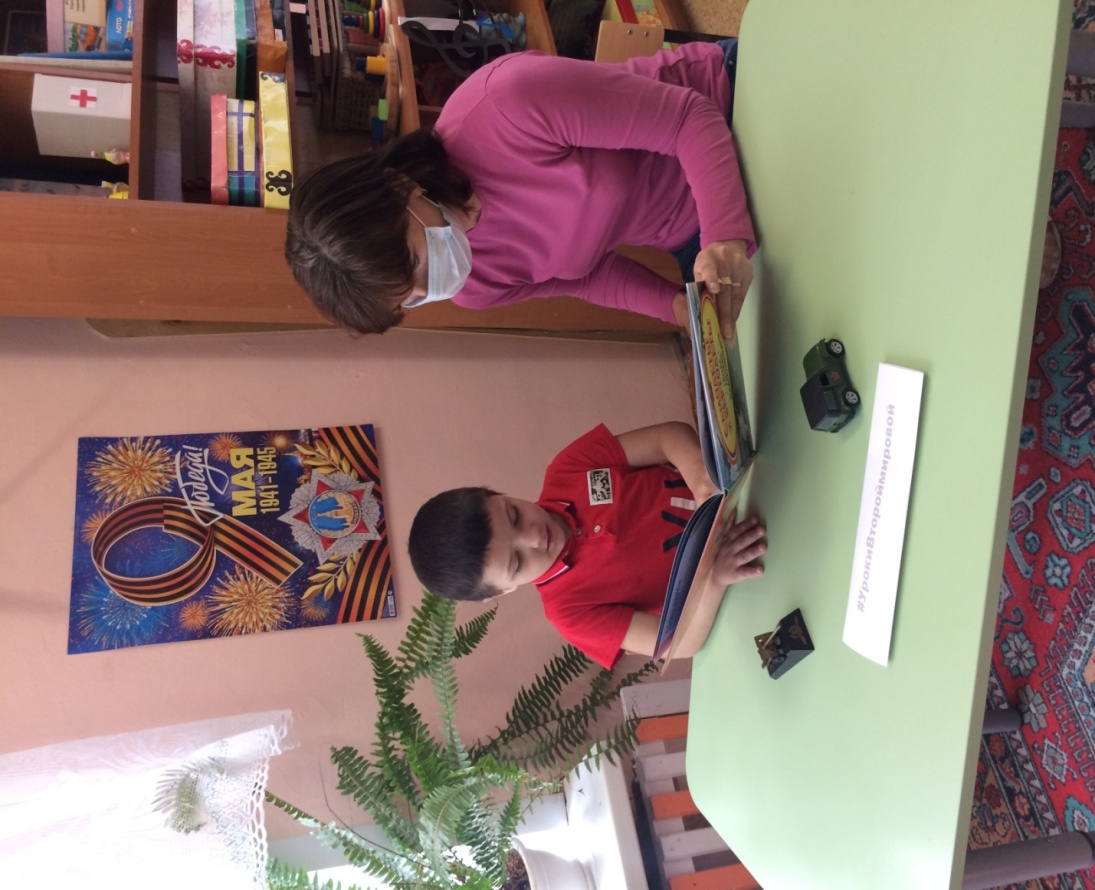 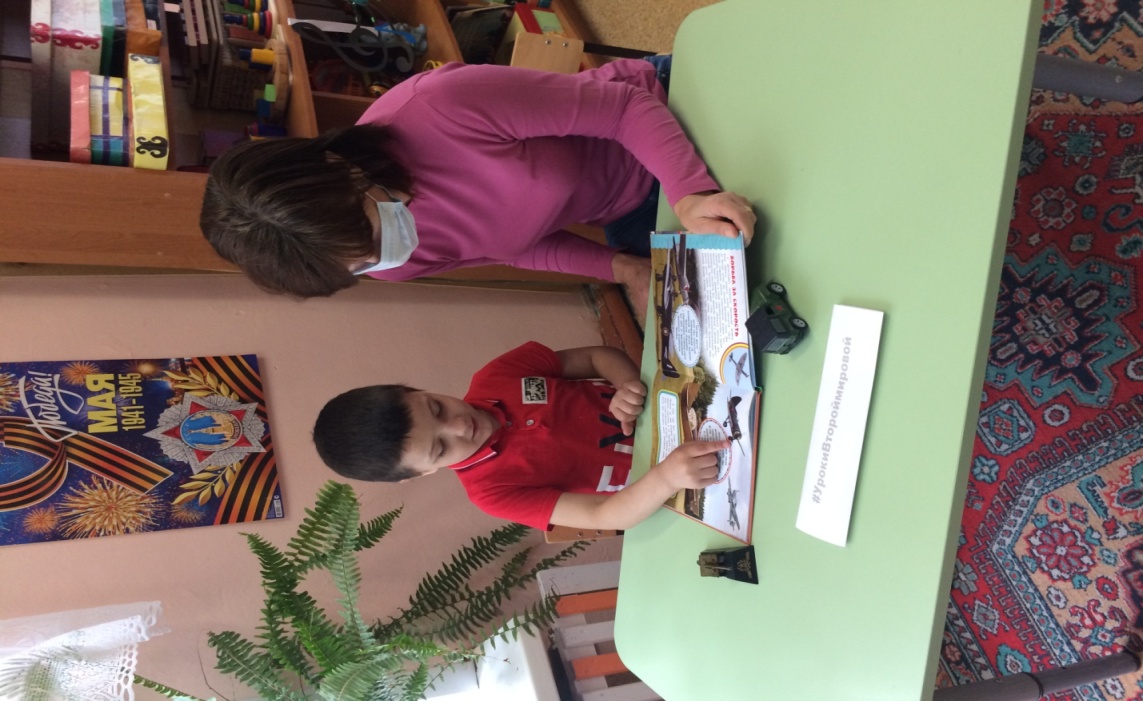 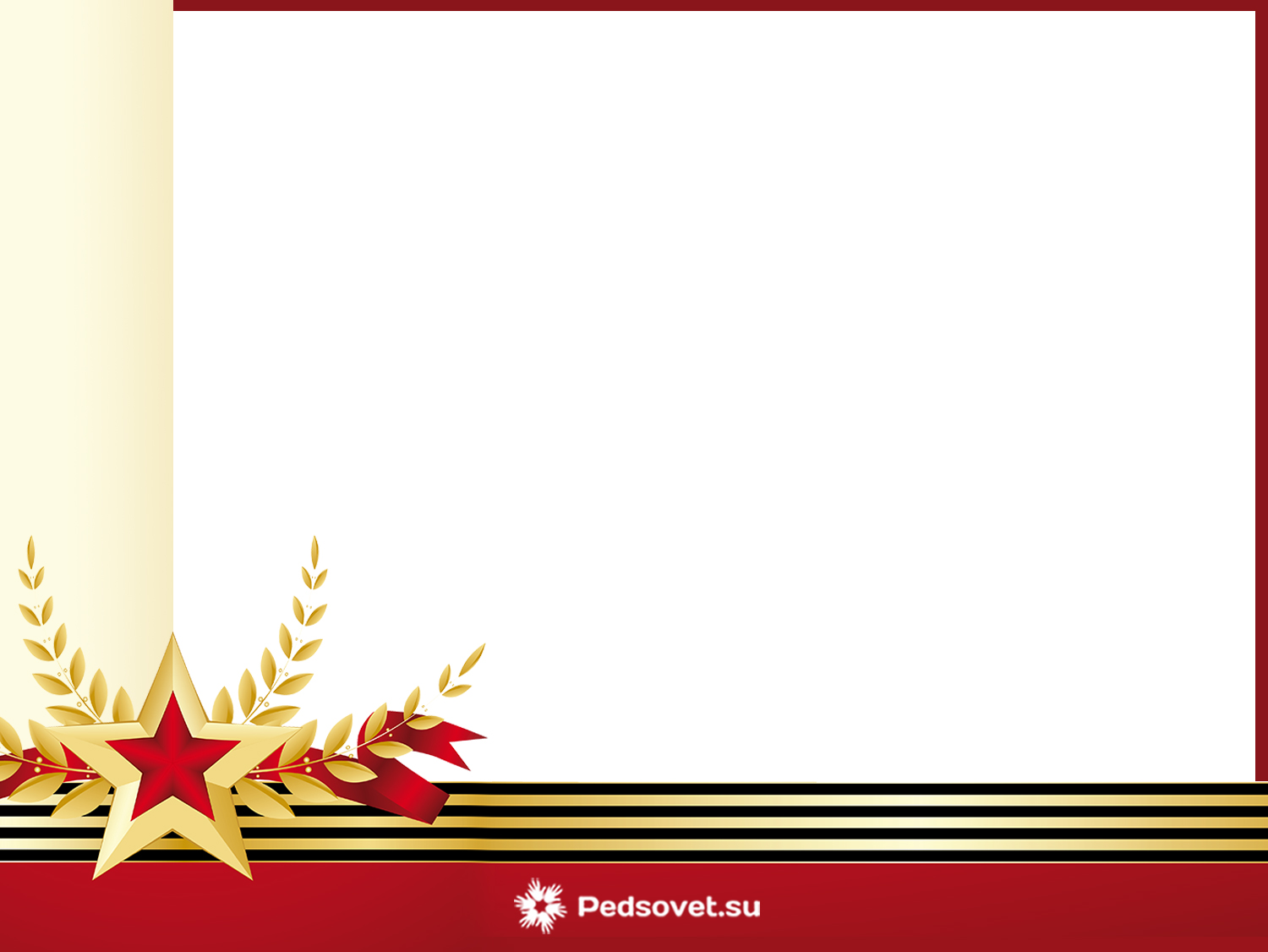 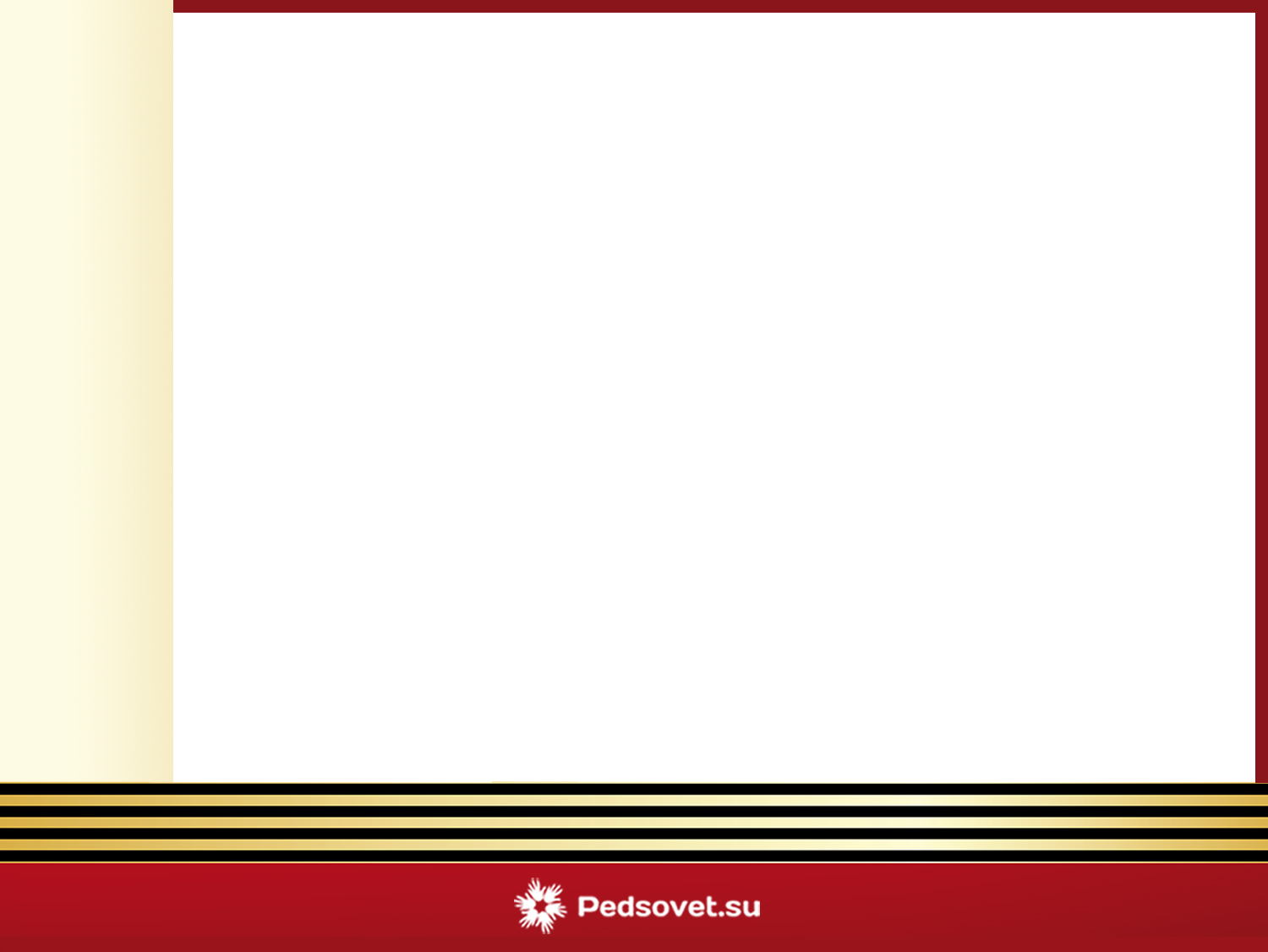 ПОДГОТОВКА НЕОБХОДИМЫХ ИНСТРУМЕНТОВ И ОБОРУДОВАНИЯ


Картон
Плотный альбомный лист
Винт (от старой игрушки)
2 колеса
Деревянные палочки
Клей
Двухсторонний скотч
Трафарет крыло, хвост, малое крыло, звезда 
Круг 
Карандаш
Ножницы
Гуашь зелёная, кисточка, баночка с водой
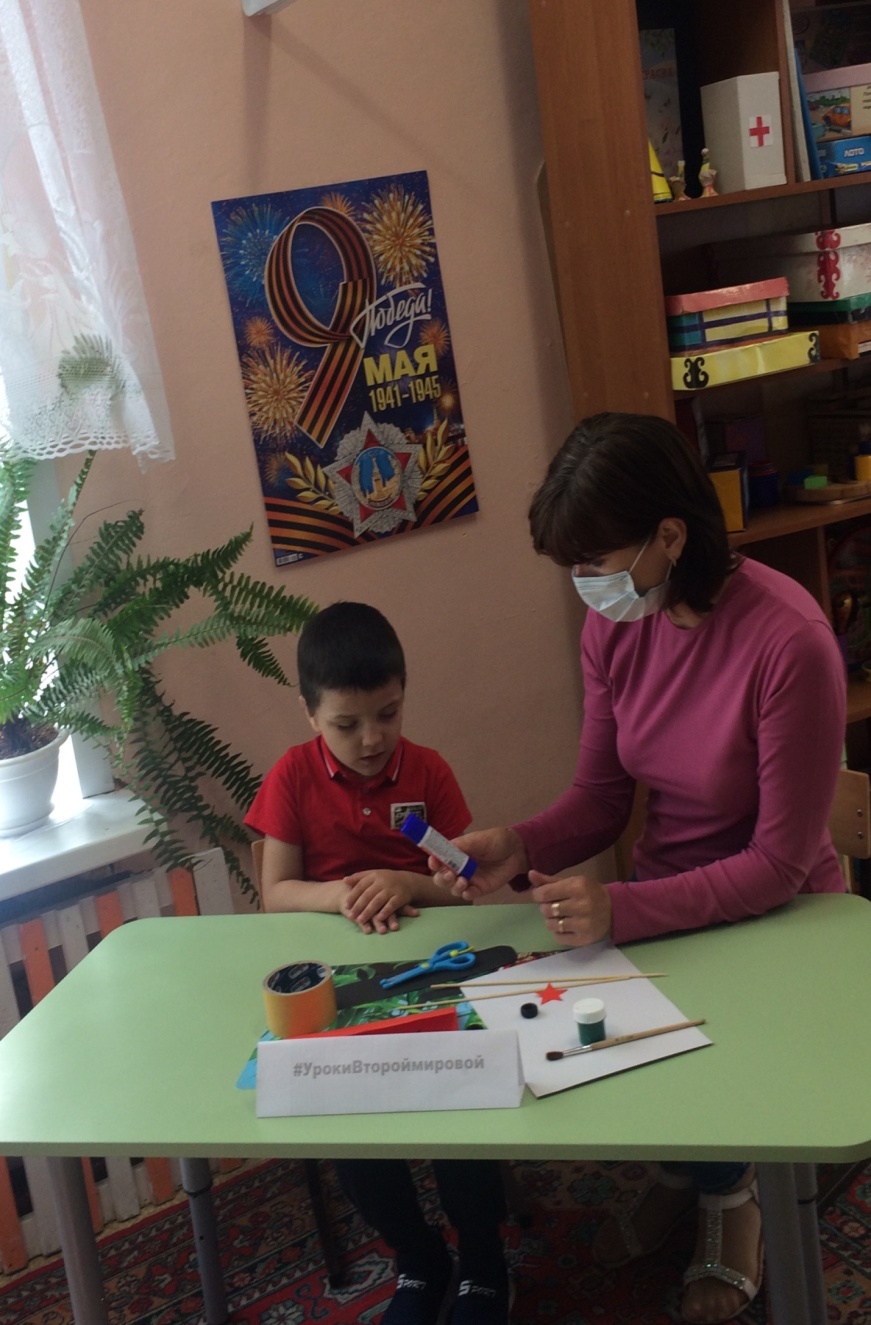 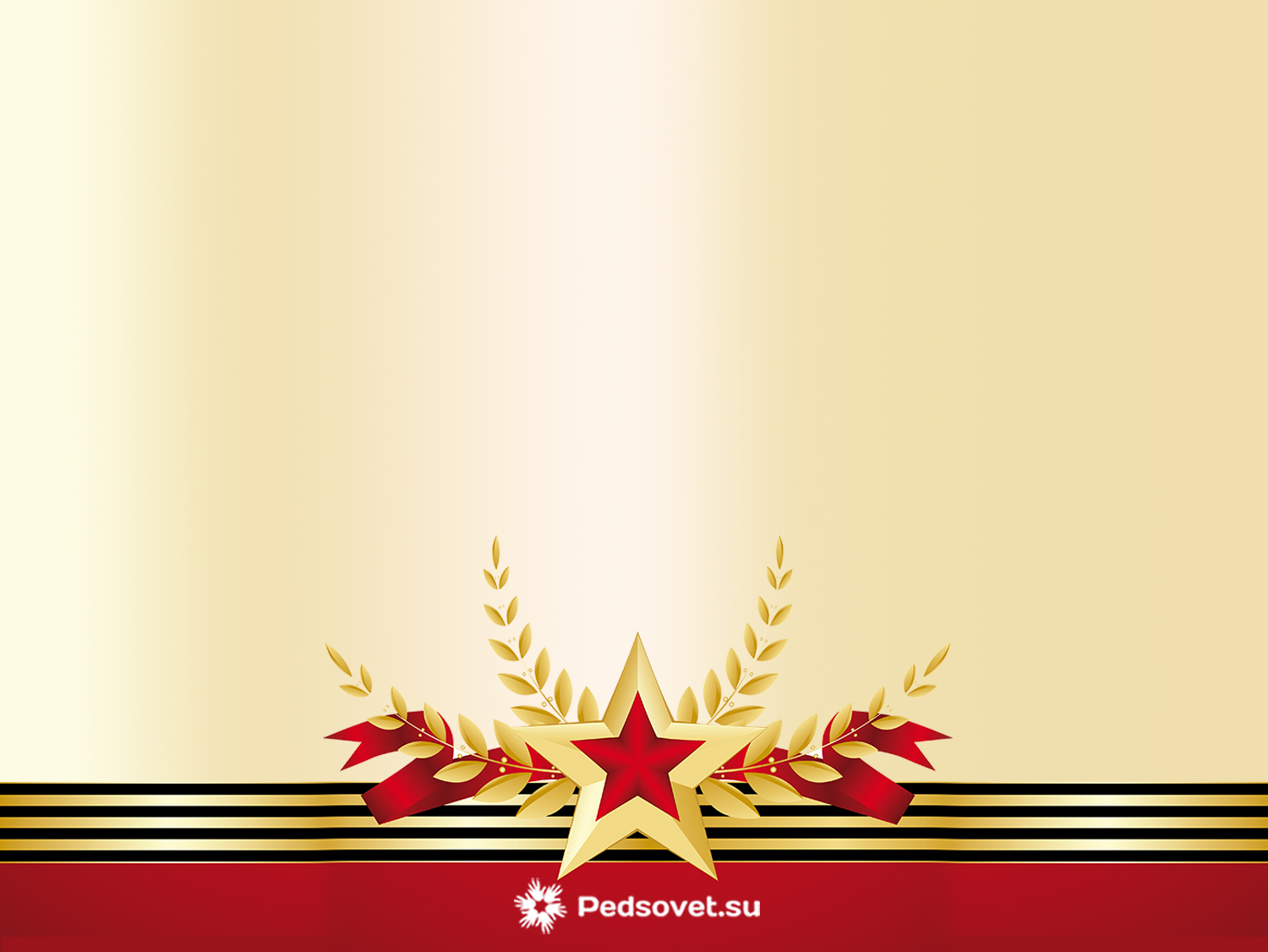 Сложим из альбомного листа конус, затем приклеим его края. Ровно обрежем узкий край конус, а затем соединим широкий край с кругом
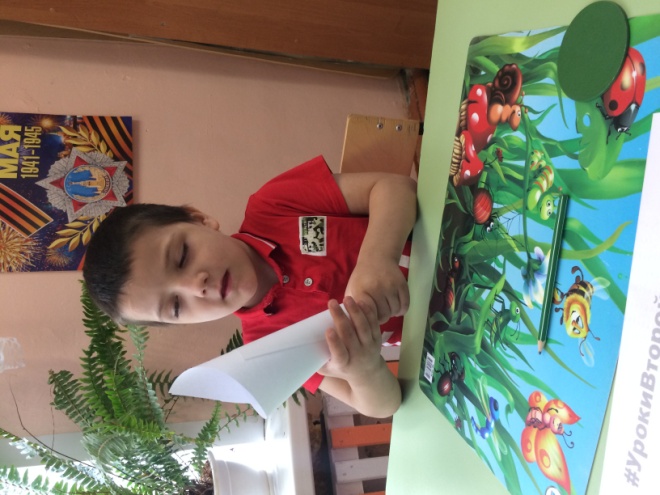 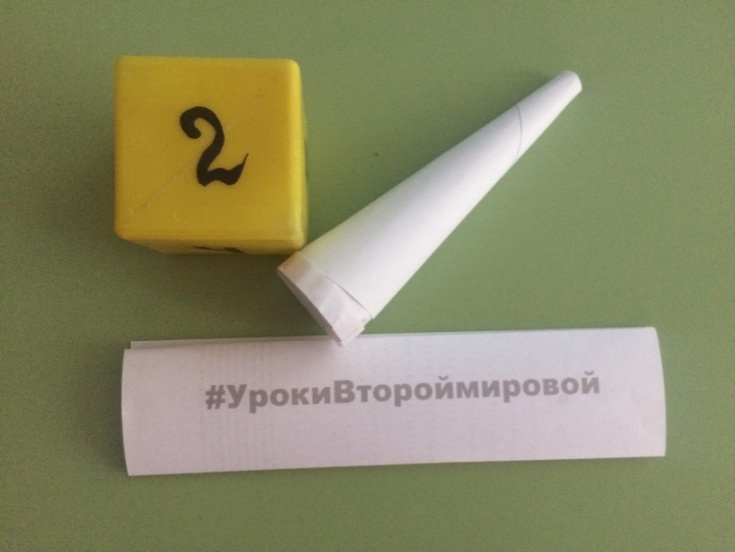 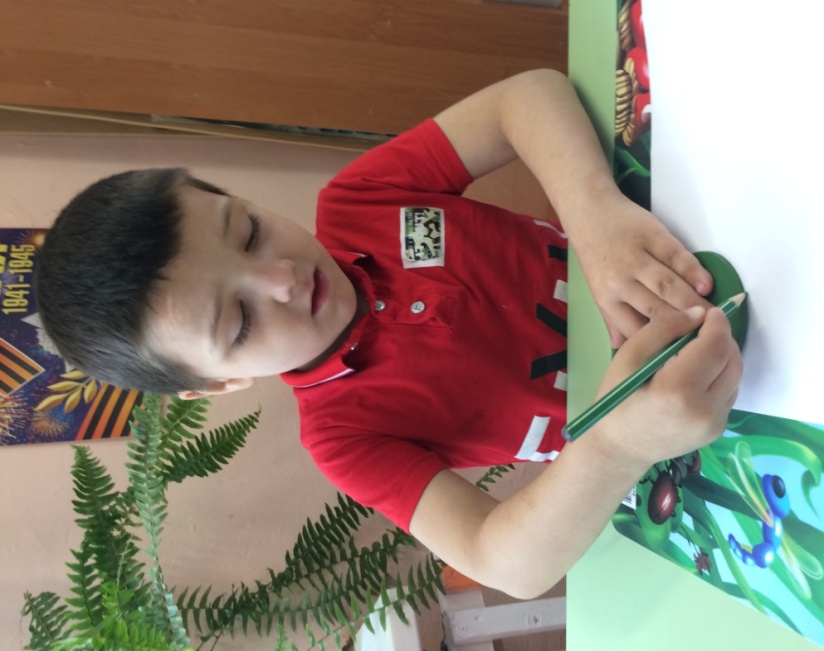 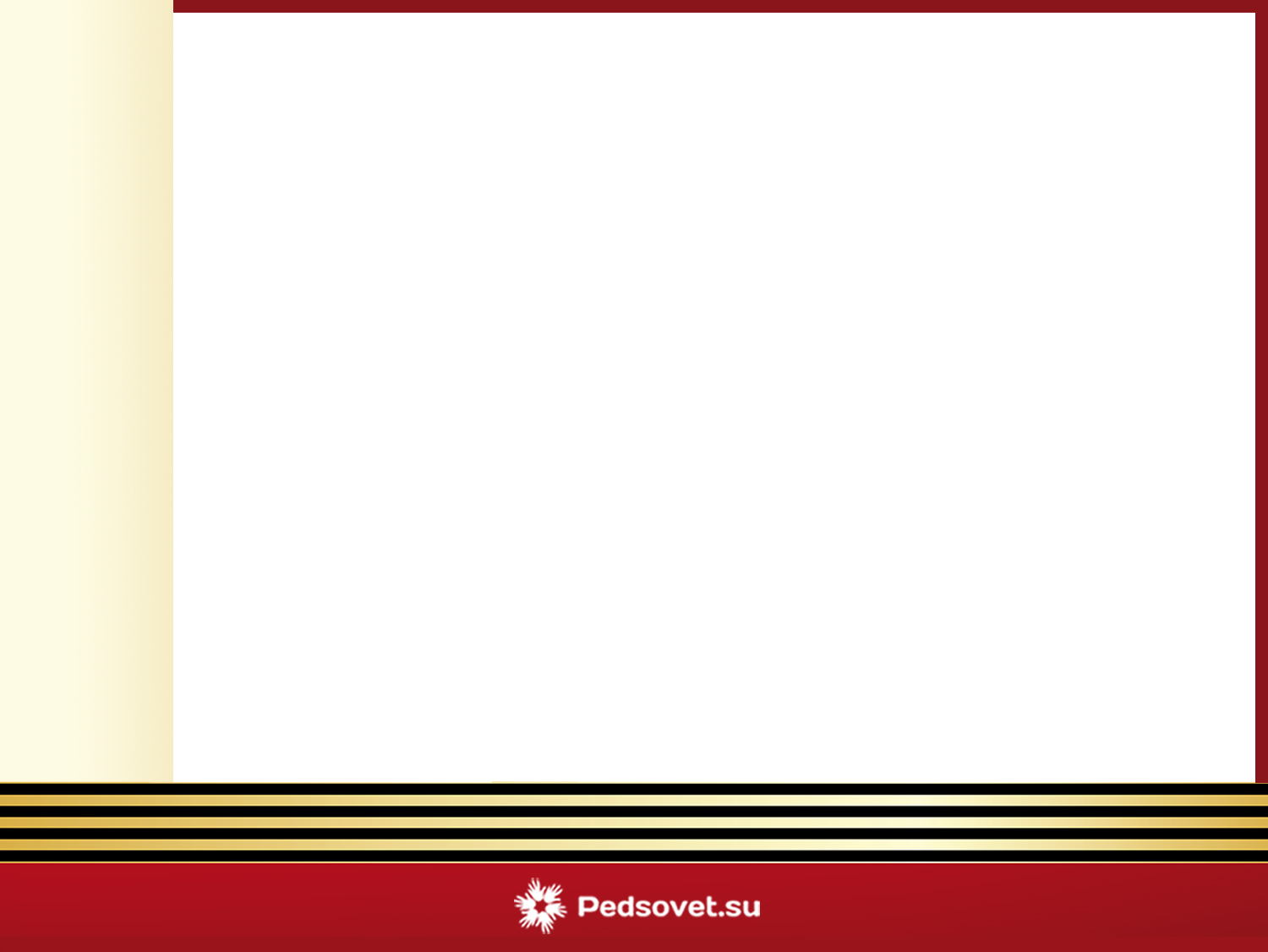 Используя трафарет вырезаем крылья (2 шт),
 хвост, 
звёзды  и 
малое заднее крыло.
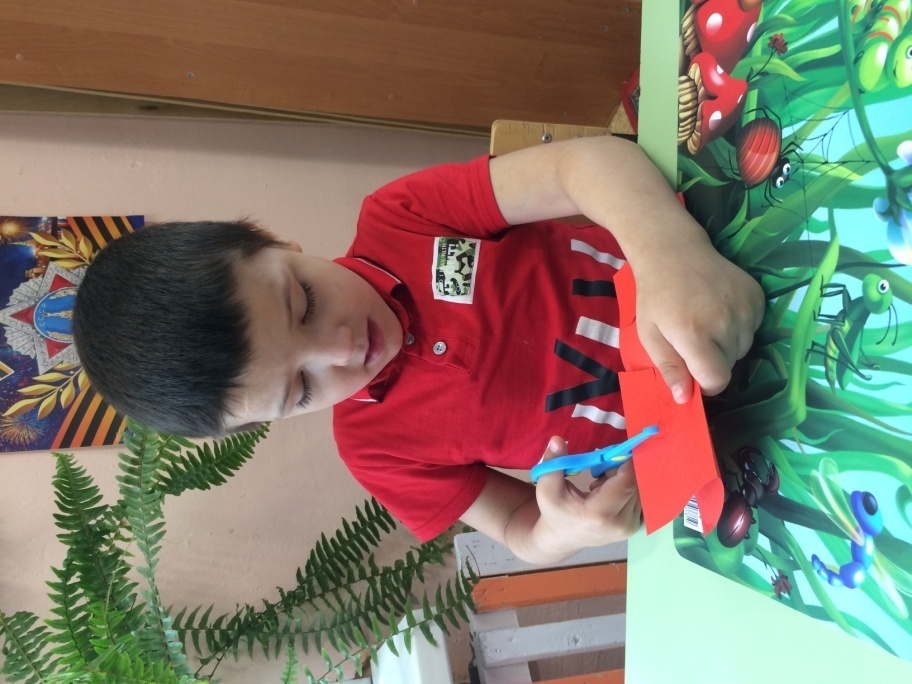 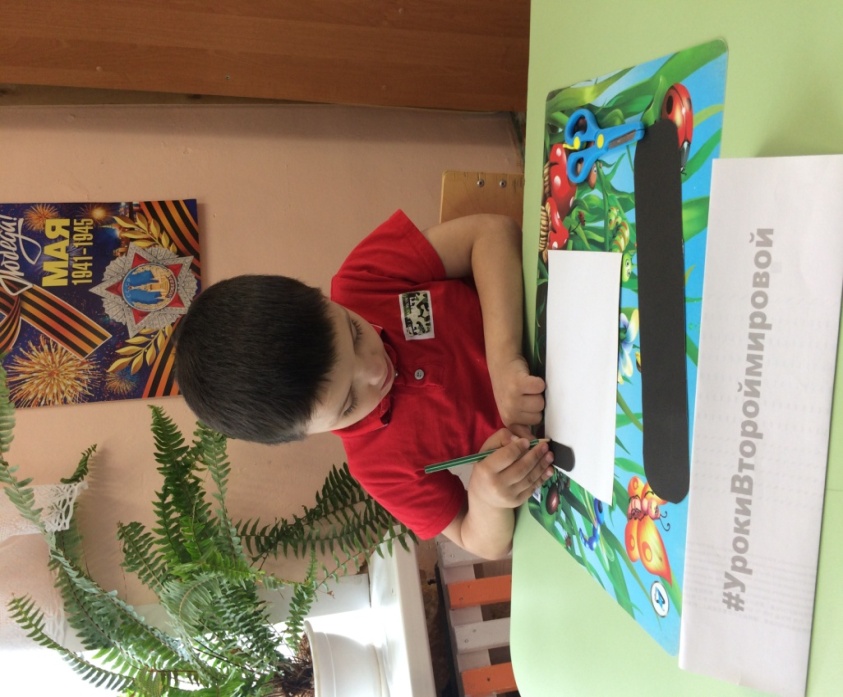 Подготовим из палочек лонжероны (N) – 4 штуки. 
Крепление для колёс.
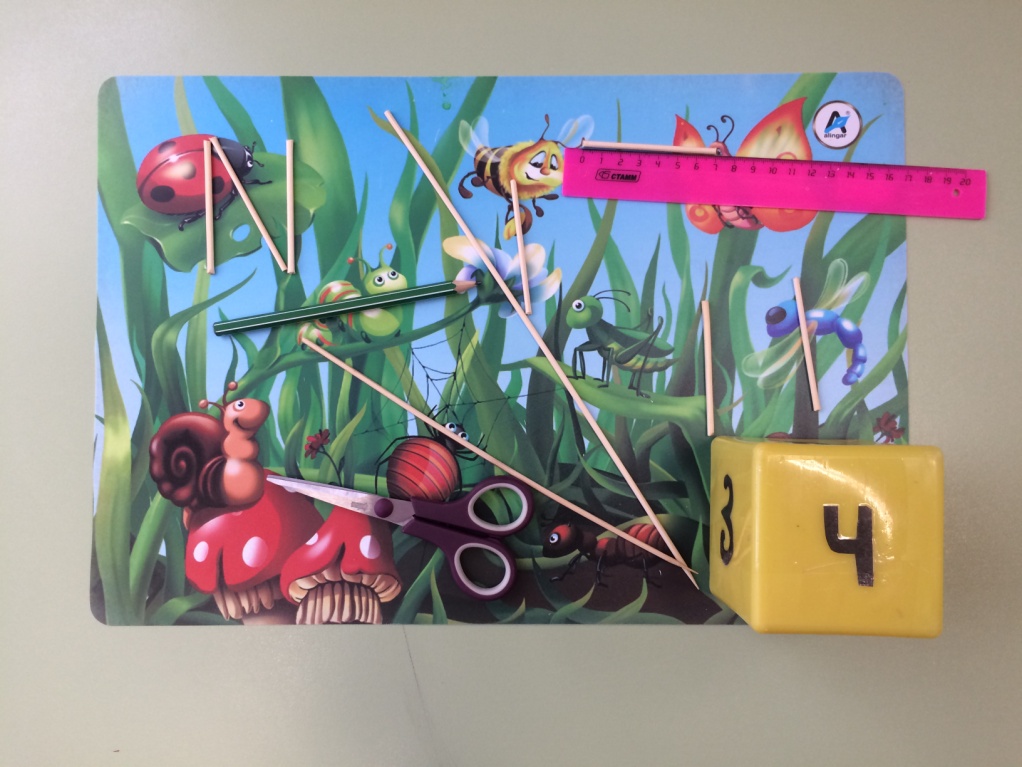 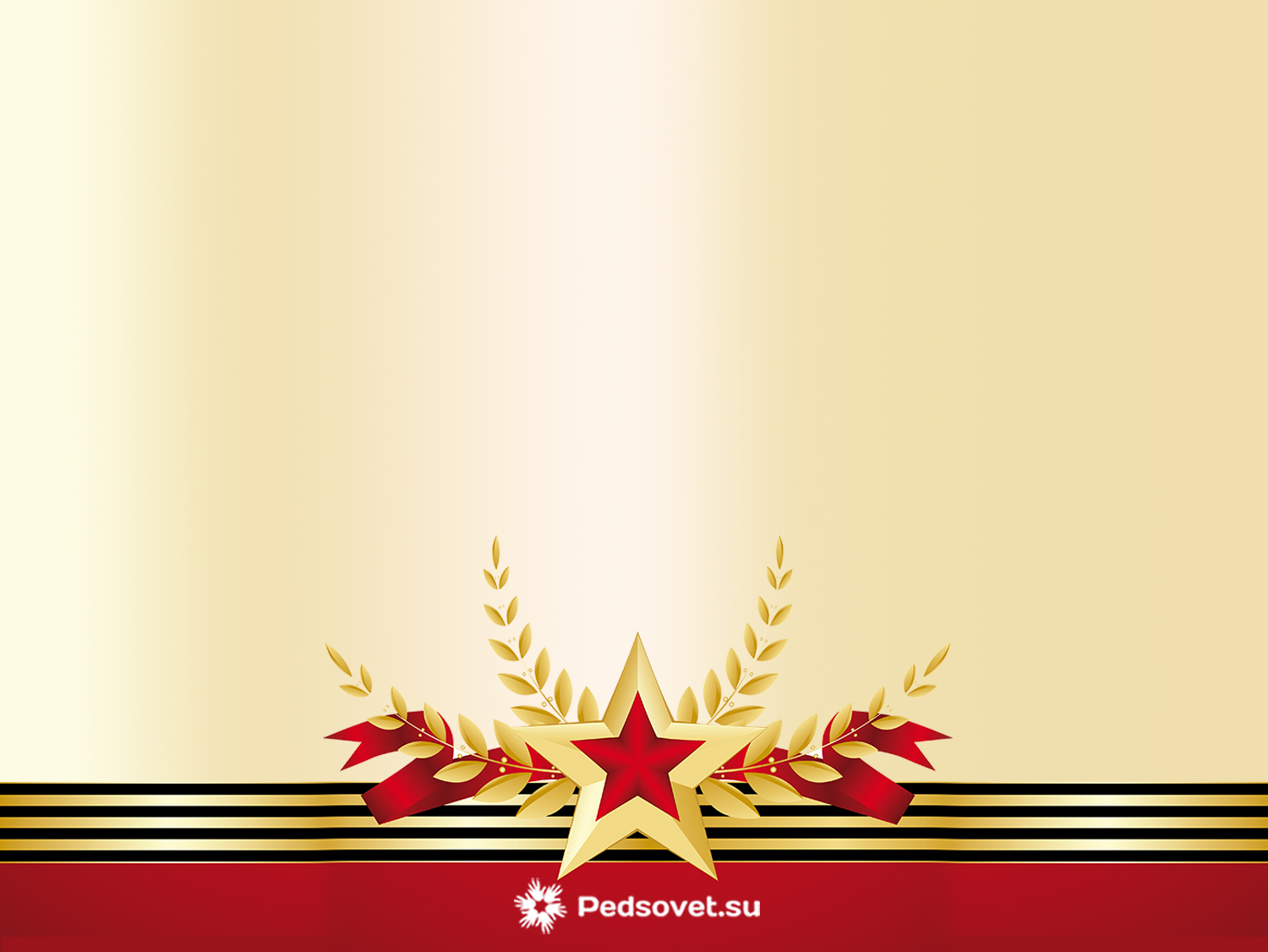 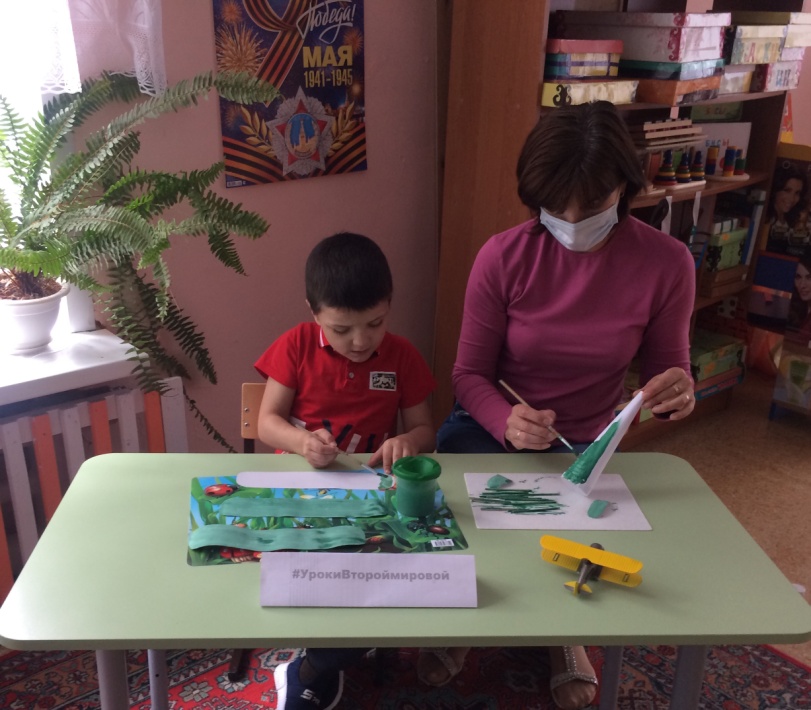 Произведём покраску 
изготовленных деталей
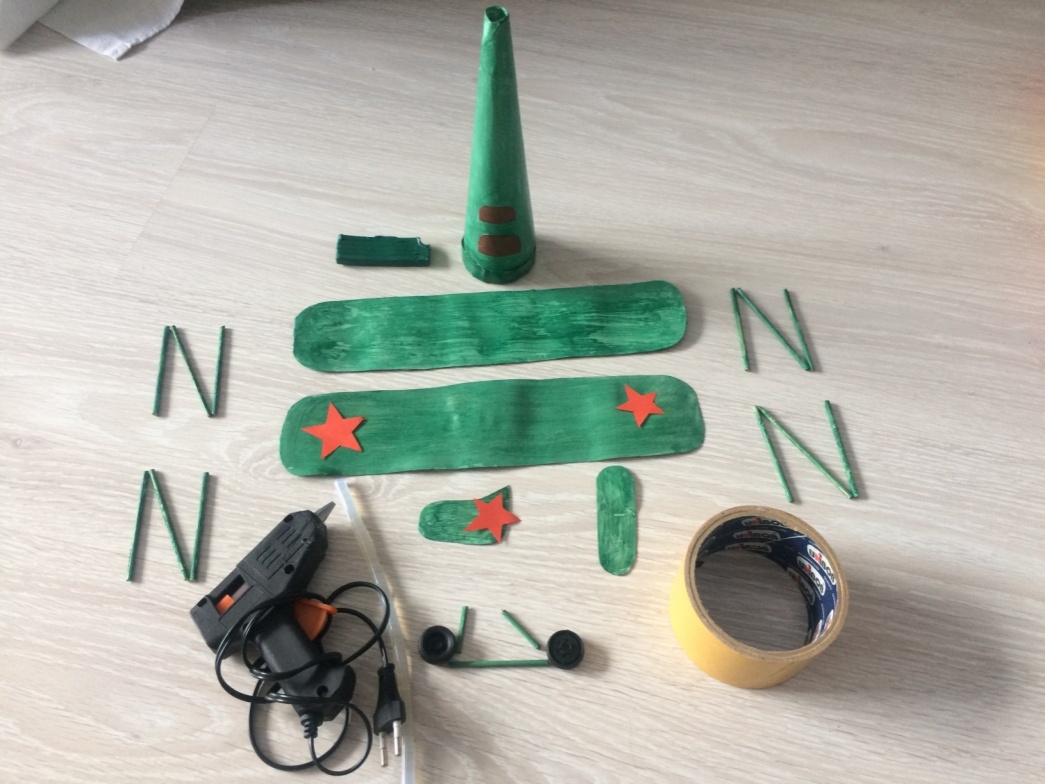 Соединяем части модели между собой.
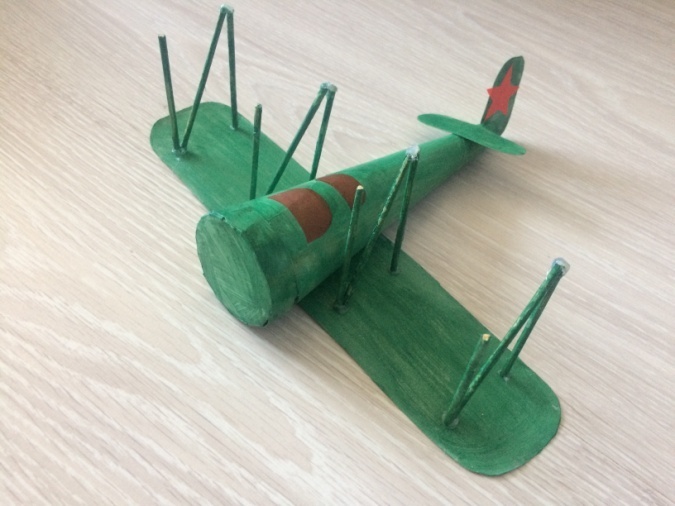 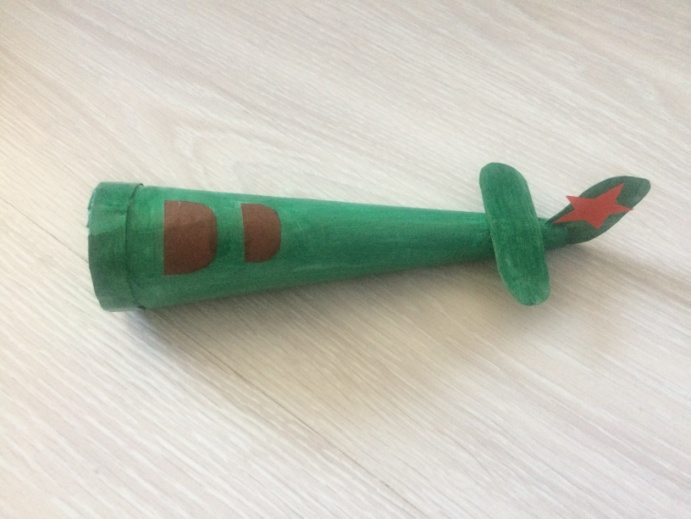 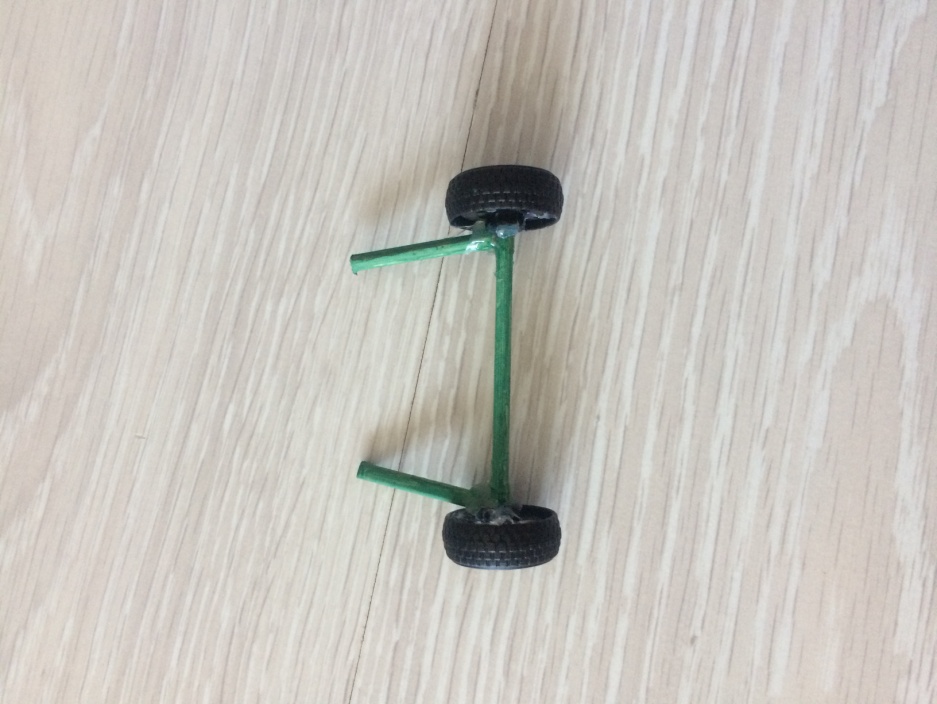 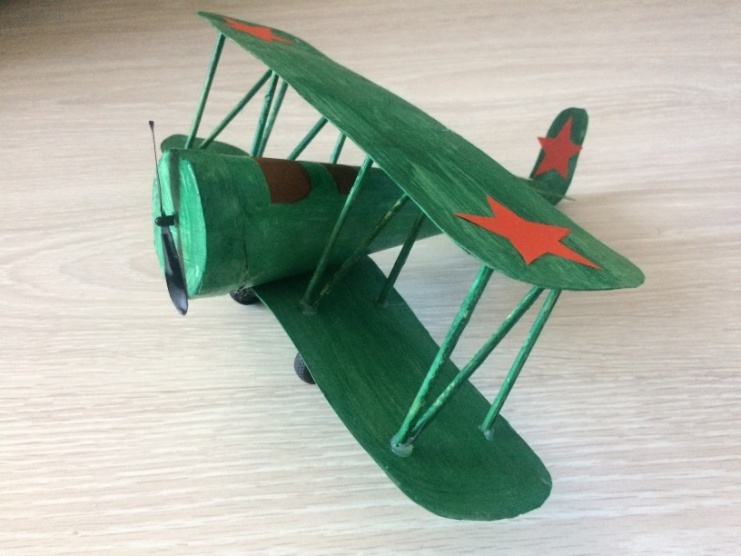 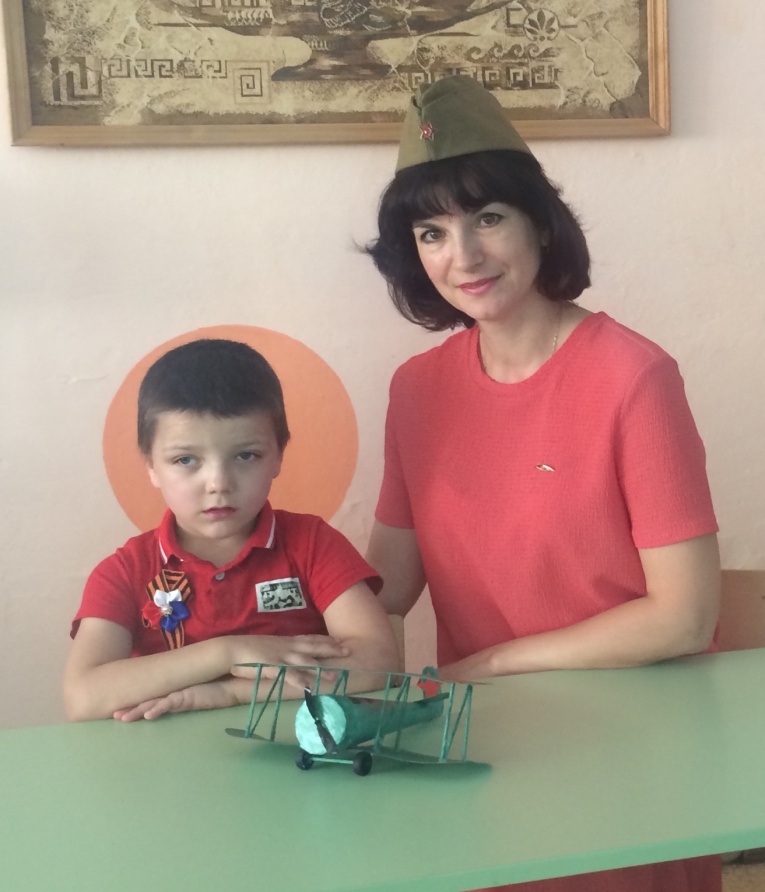 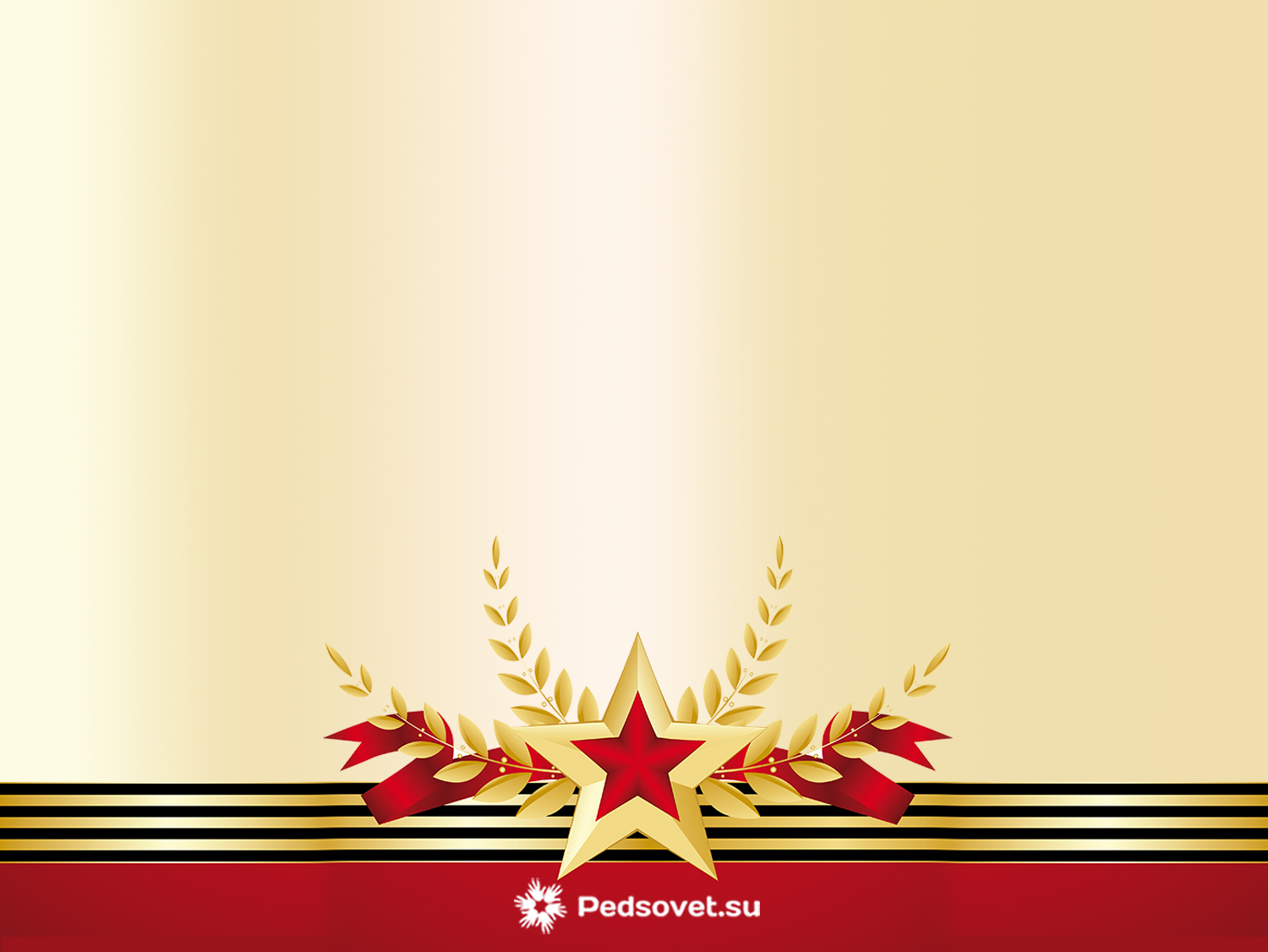 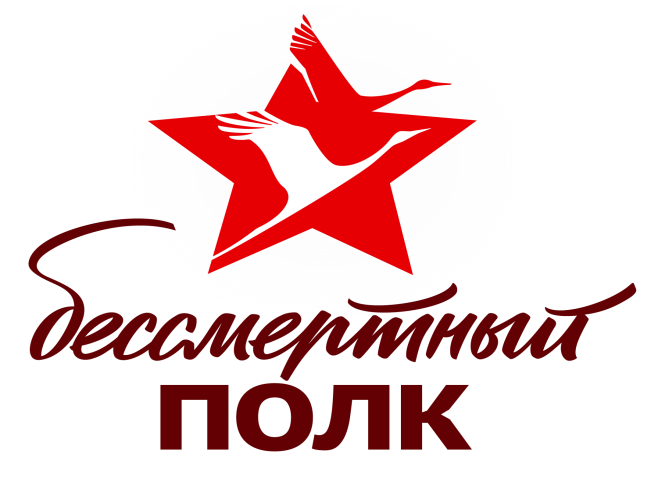 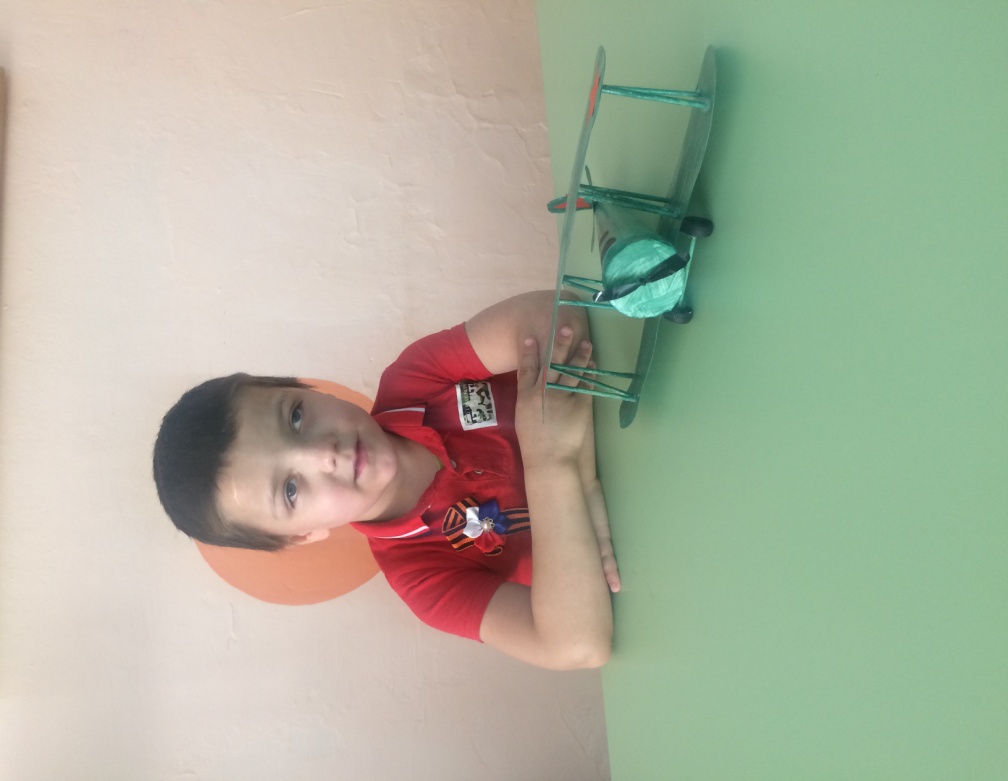 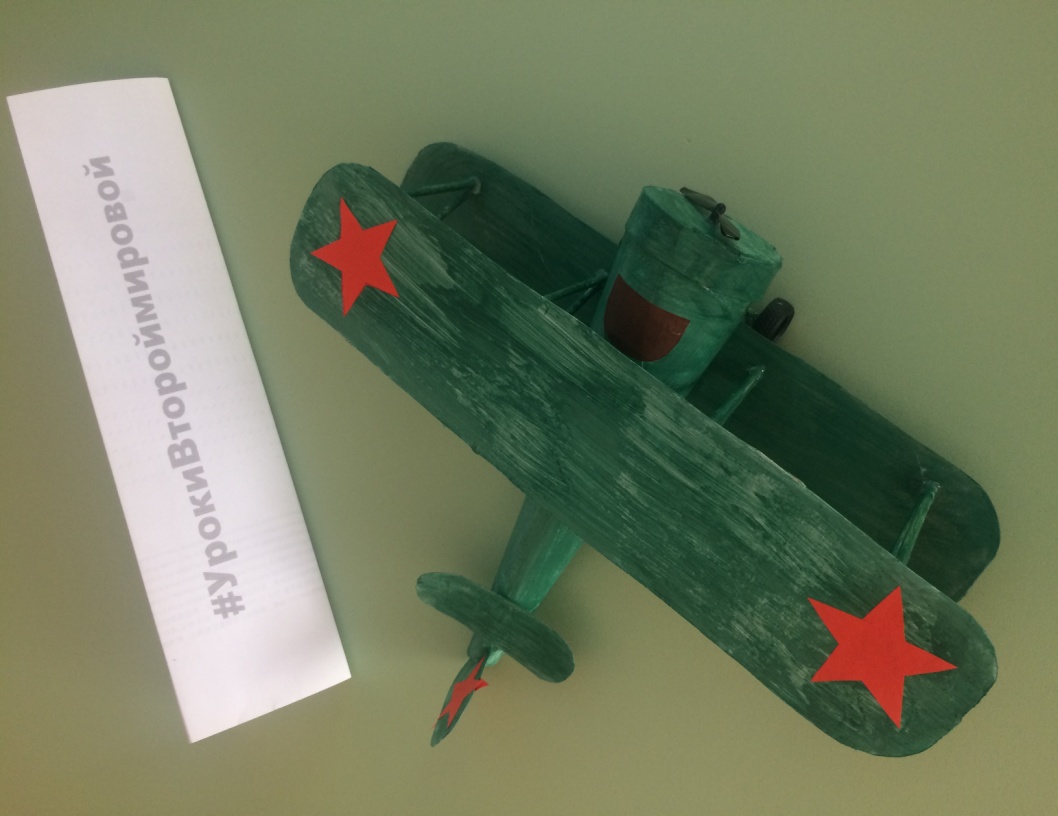 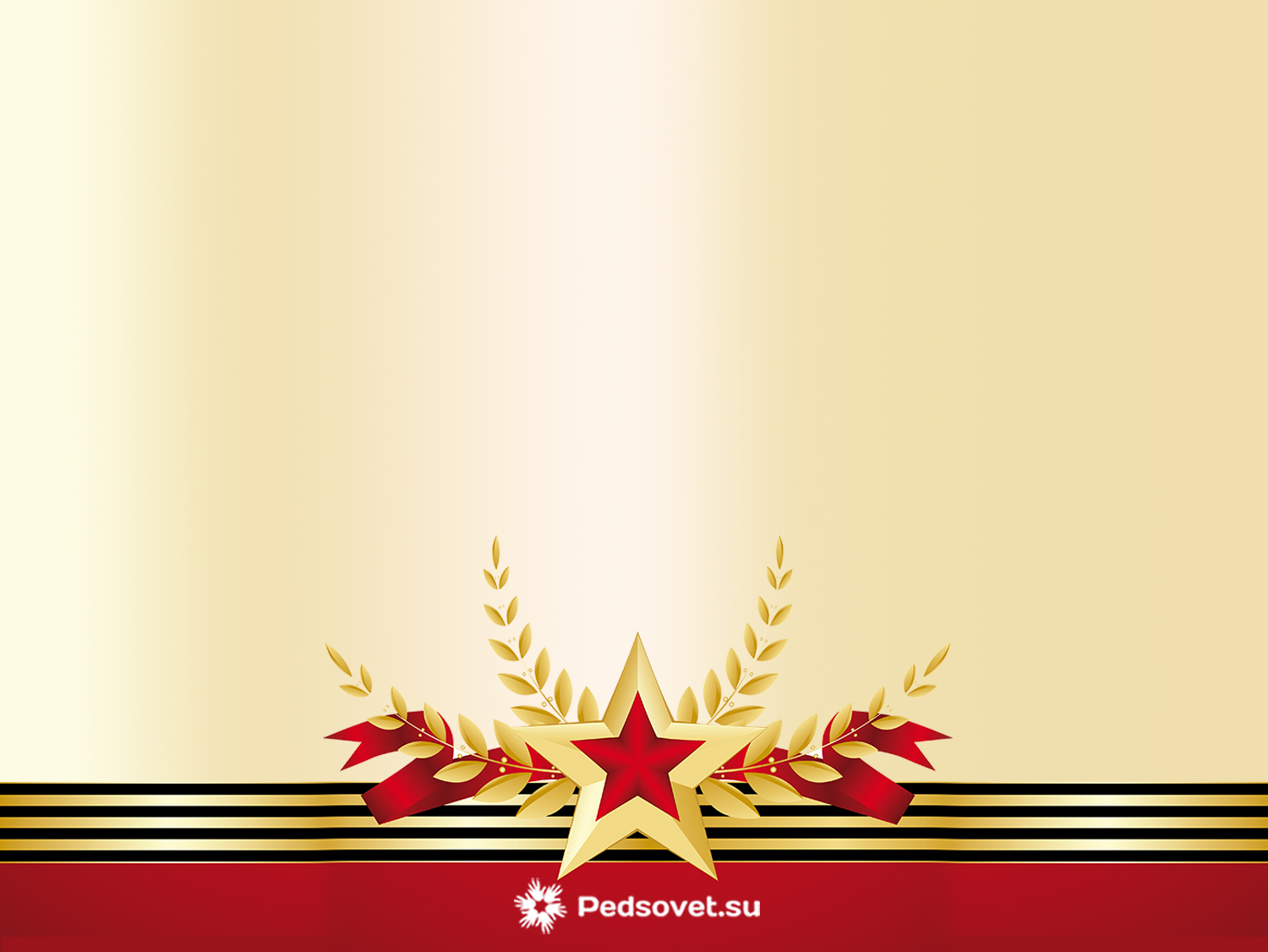 Пусть будет мир!
Пусть пулеметы не строчат,
И пушки грозные молчат,
Пусть в небе не клубится дым,
Пусть небо будет голубым,
Пусть бомбовозы по нему
Не прилетают ни к кому,
Не гибнут люди, города…
Мир нужен на земле всегда!
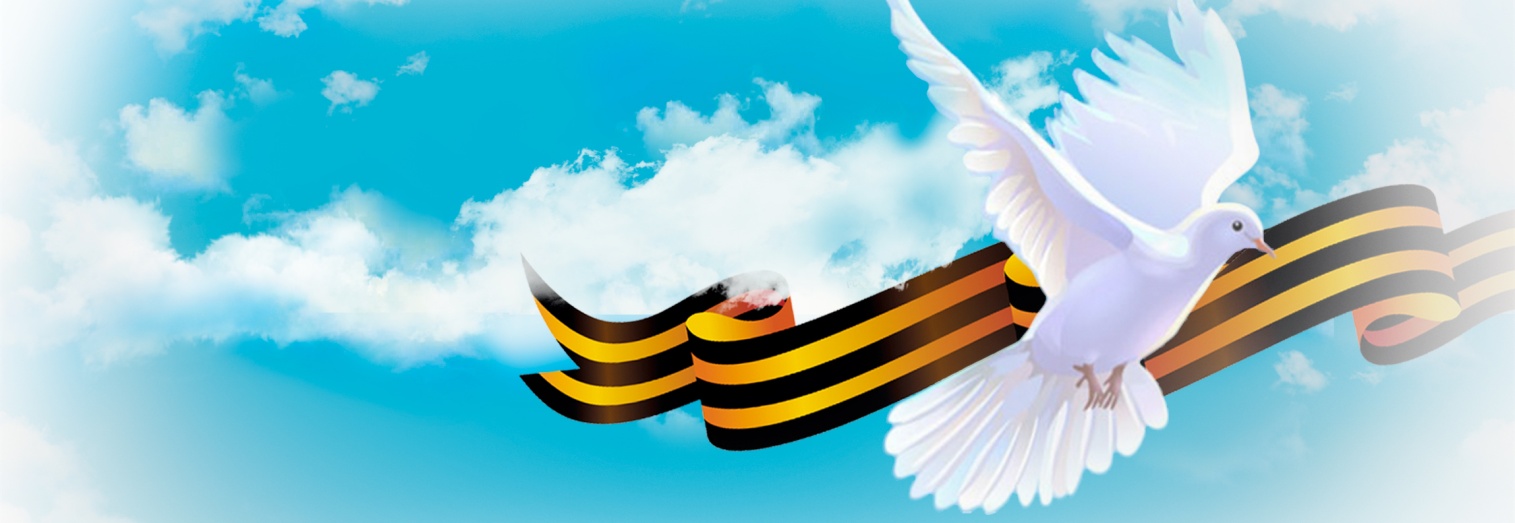